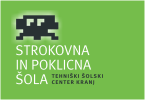 Socializacija
Strokovna naloga za Sociologijo
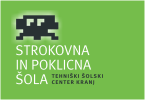 Kazalo
Kazalo 					
Uvod					
Delitev socializacije  	
Primarna socializacija		
Sekundarna socializacija 			
Terciarna socializacija			
Dejavniki socializacije			
Povzetek	
Hipoteza (z kratkim vprašalnikom)				
Viri
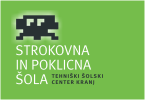 Uvod
Določene oblike vedenja ljudi so gotovo biološko pogojene 


Za človeka so značilni predvsem družbeno izoblikovani in naučeni načini vedenja 


Procese, v katerih se to dogaja, označujemo s pojmom socializacija.
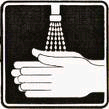 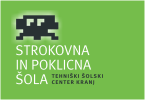 Delitev socializacije
Poznamo tri stopnje otroškega razvoja



Primarna socializacija				Terciarna socializacija
				Sekundarna socializacija
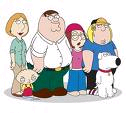 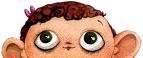 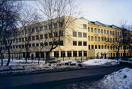 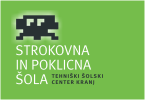 Primarna socializacija
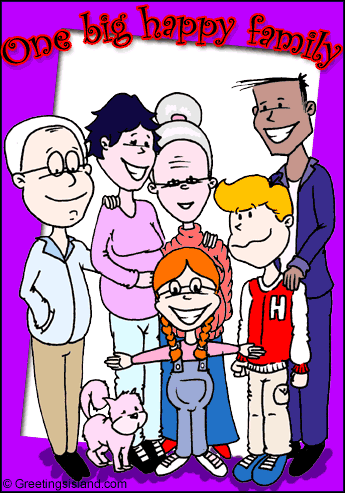 Je prva stopnja otroškega razvoja 


V prvih letih gre za obvladovanje telesnih potreb 


Primarna socializacija se odvija v družinskem krogu
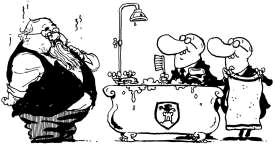 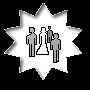 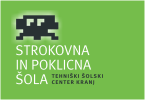 Sekundarna socializacija
Ta faza nastopi po sedmem letu starosti 


Tukaj se oblikujejo odnosi do nasprotnega spola 


Uspeh je odvisen od primarne faze
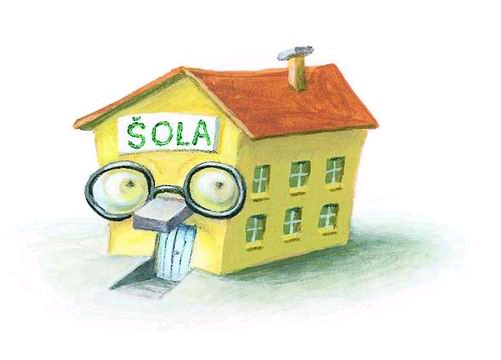 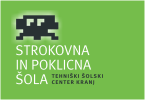 Terciarna socializacija
Je zadnja, tretja faza socializacije 


Je značilna čustvena ločitev mladih od družine
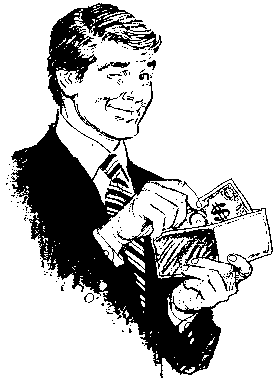 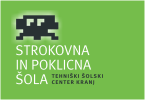 Dejavniki socializacije
Proces socializacije in oblikovanja osebnosti poteka pod vplivom drugih oseb
 
 Stiki z drugimi ljudmi so nujno pomembni
 za normalno življenje
 
Brez družinskega okolja človeška družba ne bi mogla obstajati
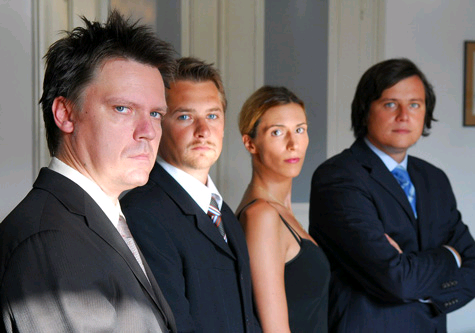 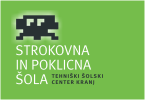 Povzetek
Je proces učlovečenja posameznika 

Delimo jo v tri stopnje 

Najpomembnejša je primarna 

Torej lahko zaključimo, da je socializacija  zelo pomemben proces brez katerega človek ne bi mogel normalno živeti
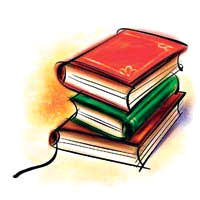 Hipoteza
Vprašalnik
Ali delaš domačo nalogo redno, je ne delaš ali jo narediš pred začetkom ure pri kateri jo moraš imeti?
Kot hipotezo sem postavil da domača naloge ne vpliva pretirano na uspeh dijaka.
Dijak, ki naredi domačo nalogo se kljub temu uči predmet katerega bo pisal oziroma bo ustno vprašan, še toliko bolj saj v povprečju nalogo delajo redno dijaki z boljšimi ocenami.
Ali se po narejeni domači nalogi učiš?
Kakšen je bil tvoj uspeh prejšnje leto
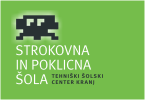 Viri
Učbenik: Janek Musek in Vid Pečjak, Psihologija

Knjiga: Janek Musek, Psihologija-človek in družbeno okolje

Učbenik: Andreja Barle, Mirjam Počkar,Bojana Novak, Tanja popit, Alojz 
	Pluško, Uvod v sociologijo

Internet: - www.student-info.net/ef/fgg/baza-student/uni1-nov-program/118/datoteke/socijologija.doc 

	      	          -  http://sl.wikipedia.org/wiki/Socializacija